Муниципальное бюджетное общеобразовательное учреждение «Икшурминская средняя школа»
Нравственное воспитание учащихся как важнейшая задача классного руководителя
Низамутдинов Ильяз Рафинатович
Заместитель директора по воспитательной работе
МБОУ «Икшурминская средняя школа»
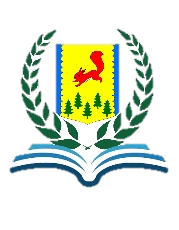 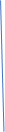 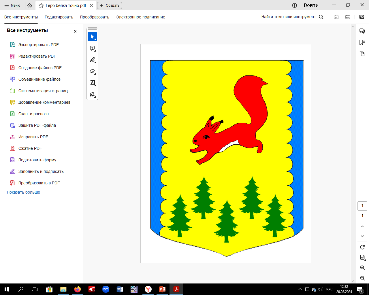 ОТДЕЛ ОБРАЗОВАНИЯ
АДМИНИСТРАЦИИ ПИРОВСКОГО МУНИЦИПАЛЬНОГО ОКРУГА
ПИРОВСКИЙ МУНИЦИПАЛЬНЫЙ ОКРУГ
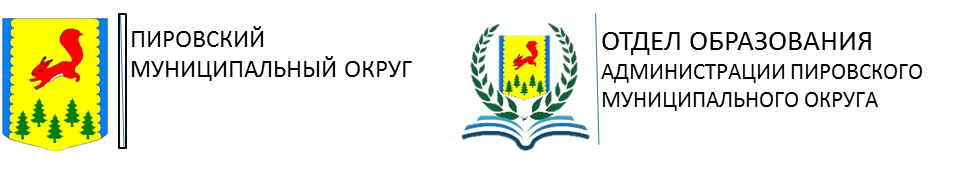 Цель – выявить методы эффективного формирования нравственности школьников классными руководителями.
Задачи: 
- Рассмотреть различные формы и методы организации нравственного воспитания.
- Определить способы взаимодействия классного руководителя и учащихся в процессе нравственного воспитания.
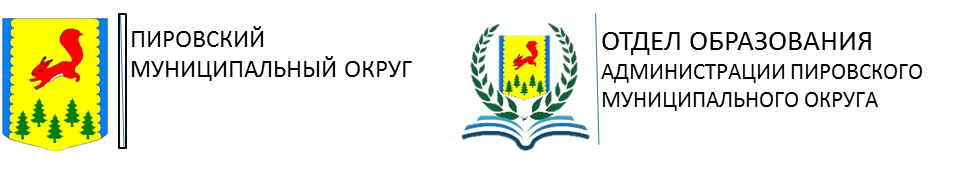 «Не стесняйся доброты своей»
«Взаимное уважение»
«Что означает товарищество и дружба»
«О настоящем и поддельном»
«Дерево семьи»
«Нравственные заповеди в мировых религиях»
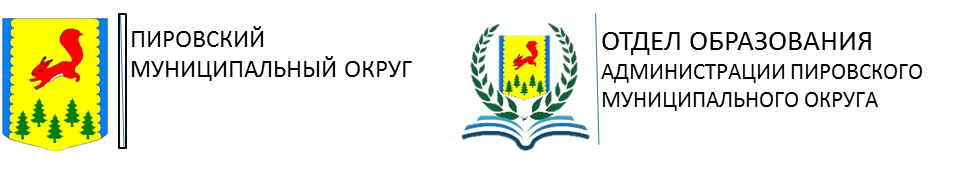 Дать ребятам понимание о нравственных качествах личности, о доброте.
Развить адекватную оценочную деятельность, направленную на анализ собственного поведения и поступков окружающих людей.
Воспитать у учащихся взаимоуважение, вежливое обращение, способность чувствовать, понимать себя и другого человека.
Выработать положительные черты характера.
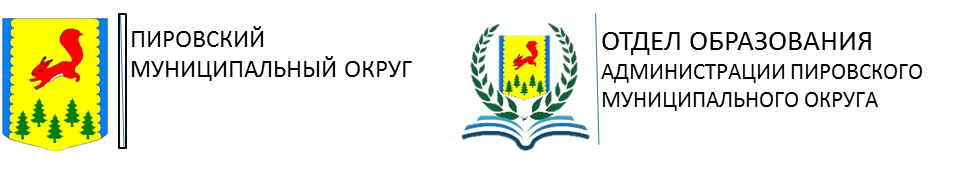 Внеурочные занятия 
«Уроки нравственности».
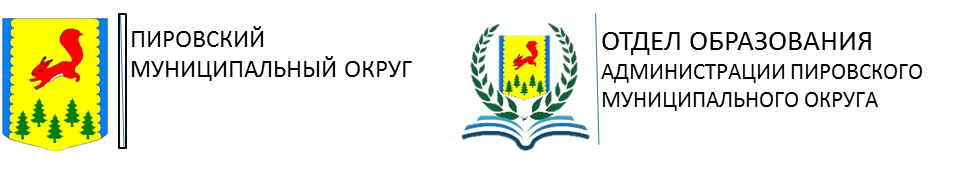 Строить занятия на эмоциональности, непроизвольном внимании и памяти, включать в занятия игровые элементы.
Необходимо постоянно использовать яркую наглядность.
Важна активность школьника, его участие в обсуждениях жизненных ситуаций. Это занятия разъяснения, объяснения и обучения.
Пробудить у ребёнка интерес к внутреннему миру человека, заставить задуматься о себе и своих поступках, их нравственной сущности.
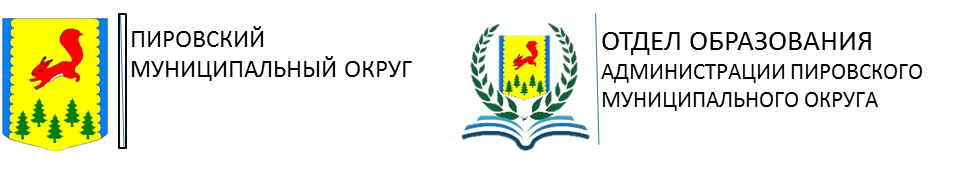 - У учащихся должны появиться и закрепиться представления о моральных нормах и правилах нравственного поведения, об этических нормах взаимоотношений в семье, между поколениями, этносами, носителями различных убеждений, представителями социальных групп.
- Учащиеся должны усвоить правила поведения в школе, дома, на улице, в общественных местах, на природе.
- Раскрыться сущность нравственных поступков, поведения и отношений между людьми разного возраста на основе взаимопомощи и поддержки.
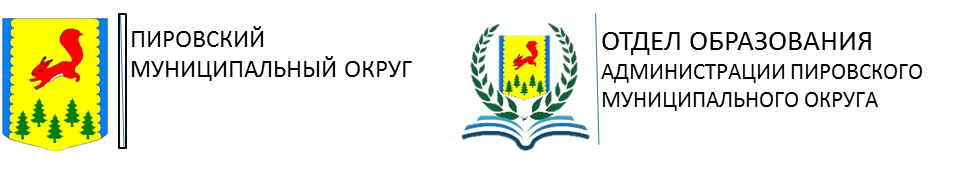 Вовлечение каждого школьника в практическую общественно-политическую, трудовую и культурно-массовую деятельность.
Подчинение всех сторон внеурочной воспитательной работы моральному развитию школьников.
Классному руководителю необходимо постоянно и всесторонне изучать учащихся, особенности их характера, поведения и моральной воспитанности в целом.
“Руководить нравственным воспитанием – это значит создавать тот моральный тонус школьной жизни, который выражается в том, что каждый воспитанник о ком – то заботится, о ком-то печётся и беспокоится, кому-то отдаёт своё сердце”.
В. А. Сухомлинский
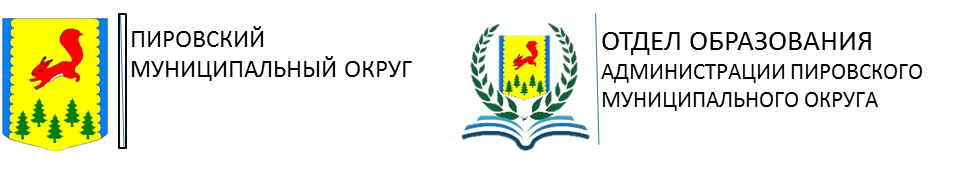 Спасибо за внимание!